LOGO
BUSINESS
PPT Templates
Insert the Subtitle of Your Presentation
BUSINESS 
PLAN
Report ：freeppt7.com
XX.XX.20XX
PPT下载 http://www.1ppt.com/xiazai/
CONTENTS
BUSINESS PLAN
01
02
03
04
Add 
title text
Add 
title text
Add 
title text
Add 
title text
-01-
Add title text
Click here to enter your text, change the color or size of the text. You can also format the appropriate text and adjust the line spacing of the text.
[Speaker Notes: Template from: https://www.freeppt7.com/]
1
Add title text
01
04
Add title text
Add title text
Add title text
Add title text
Add title text
Add title text
Click here to add content, content to match the title.
Click here to add content, content to match the title.
Click here to add content, content to match the title.
Click here to add content, content to match the title.
Click here to add content, content to match the title.
Click here to add content, content to match the title.
02
05
03
06
1
Add title text
Add title text
Add title text
Add title text
Click here to add content, content to match the title.
Click here to add content, content to match the title.
Click here to add content, content to match the title.
1
Add title text
70%
40%
10%
Add title text
Add title text
Add title text
Click here to add content, content to match the title.
Click here to add content, content to match the title.
Click here to add content, content to match the title.
1
Add title text
Add title text
Add title text
Add title text
Click here to add content, content to match the title.
Click here to add content, content to match the title.
Click here to add content, content to match the title.
1
Add title text
01
02
Add title text
Add title text
Add title text
Add title text
Click here to add content, content to match the title.
Click here to add content, content to match the title.
Click here to add content, content to match the title.
Click here to add content, content to match the title.
03
04
-02-
Add title text
Click here to enter your text, change the color or size of the text. You can also format the appropriate text and adjust the line spacing of the text.
Add title text
2
02
03
Add title text
Add title text
Add title text
Add title text
Click here to add content, content to match the title.
Click here to add content, content to match the title.
Click here to add content, content to match the title.
Click here to add content, content to match the title.
01
04
100
Add title text
2
Add title text
Add title text
Add title text
Add title text
20%
22%
60%
83%
Click here to add content, content to match the title.
Click here to add content, content to match the title.
Click here to add content, content to match the title.
Click here to add content, content to match the title.
Add title text
2
75%
59%
Add title text
Add title text
Add title text
Add title text
Click here to add content, content to match the title.
Click here to add content, content to match the title.
Click here to add content, content to match the title.
Click here to add content, content to match the title.
82%
23%
Add title text
2
02
04
01
03
Add title text
Add title text
Add title text
Add title text
Add title text
Click here to add content, content to match the title.
Click here to add content, content to match the title.
Click here to add content, content to match the title.
Click here to add content, content to match the title.
Click here to add content, content to match the title.
-03-
Add title text
Click here to enter your text, change the color or size of the text. You can also format the appropriate text and adjust the line spacing of the text.
Add title text
3
01
02
03
22%
5%
34%
Add title text
Add title text
Add title text
Click here to add content, content to match the title.
Click here to add content, content to match the title.
Click here to add content, content to match the title.
Add title text
3
0.1%
0.81%
添加标题
添加标题
Add title text
Add title text
Click here to add content, content to match the title.
Click here to add content, content to match the title.
Add title text
Click here to add content, content to match the title. Click here to add content, content to match the title.
Add title text
3
1
Add title text
Add title text
Click here to add content, content to match the title.
Click here to add content, content to match the title.
Add title text
4
2
Add title text
Add title text
Click here to add content, content to match the title.
Click here to add content, content to match the title.
3
Add title text
3
1
4
Add title text
Add title text
Add title text
Add title text
Add title text
Add title text
Click here to add content, content to match the title.
Click here to add content, content to match the title.
Click here to add content, content to match the title.
Click here to add content, content to match the title.
Click here to add content, content to match the title.
Click here to add content, content to match the title.
2
5
3
6
-04-
Add title text
Click here to enter your text, change the color or size of the text. You can also format the appropriate text and adjust the line spacing of the text.
Add title text
4
Click here to add content, content to match the title.
Click here to add content, content to match the title.
Click here to add content, content to match the title.
Click here to add content, content to match the title.
Add title text
Add title text
Add title text
Add title text
Add title text
4
1
Click here to add content, content to match the title.
Click here to add content, content to match the title.
Click here to add content, content to match the title.
Add title text
Add title text
Add title text
12%
2
3
Add title text
Add title text
Add title text
Click here to add content, content to match the title.
Click here to add content, content to match the title.
Click here to add content, content to match the title.
Add title text
4
Add title text
Add title text
Add title text
Add title text
Click here to add content, content to match the title.
Click here to add content, content to match the title.
Click here to add content, content to match the title.
Click here to add content, content to match the title.
Add title text
4
1
2
3
4
LOGO
BUSINESS
THANK YOU
BUSINESS 
PLAN
Report ：freeppt7.com
XX.XX.20XX
We respect your valuable time with freeppt7!
If you have any questions, please reach us
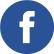 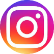 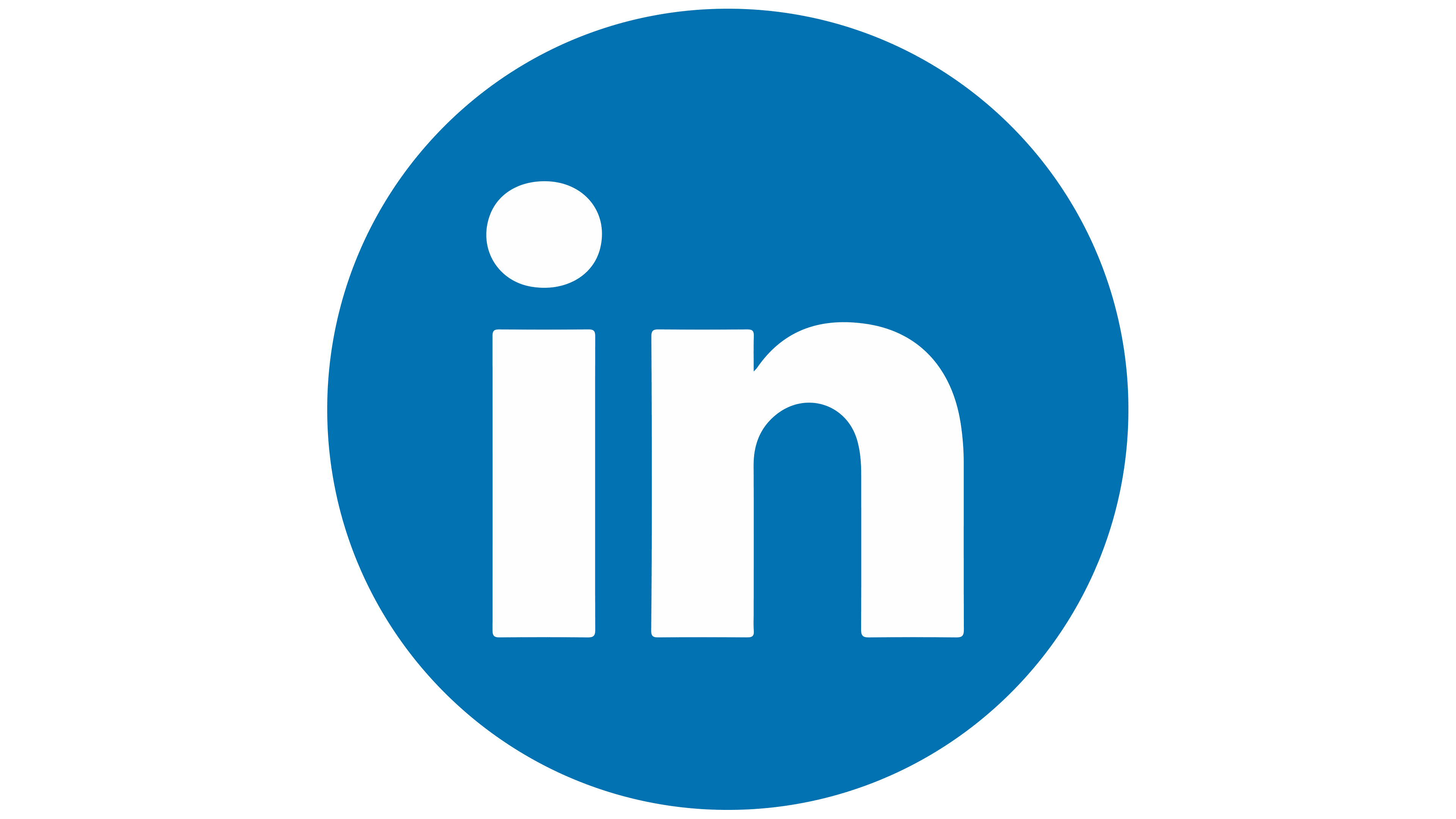 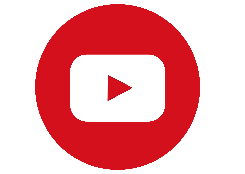 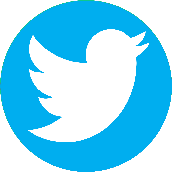 Do you have a design request, please visit our redesign page.
www.freeppt7.com
CREDIT: Freeppt7.com created this PowerPoint template.
Let this slide be kept for attribution.